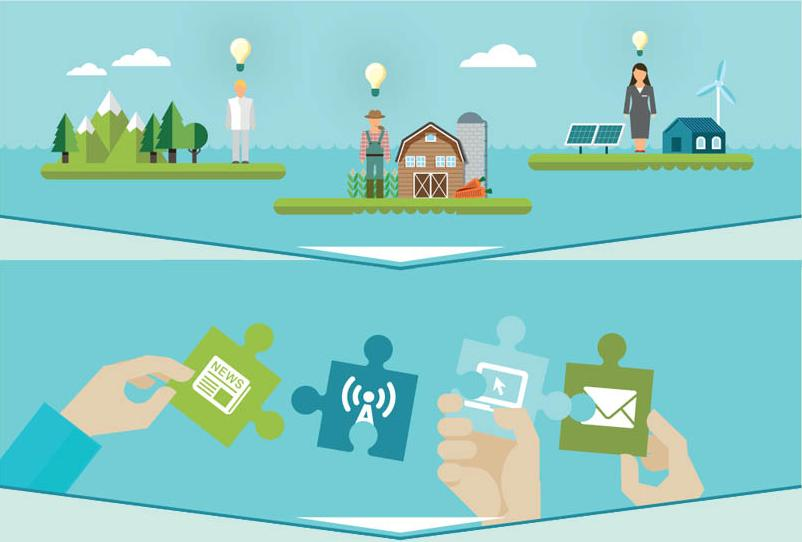 PSR Marche 2014/2020
Sottomisura 16.1
Sostegno per la costituzione e la gestione dei Gruppi Operativi del PEI in materia di produttività e sostenibilità dell’agricoltura
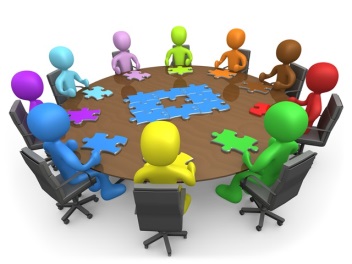 Azione 2 Fase di Gestione del GO e realizzazione del piano di attività
Caricamento della domanda di aiuto su SIAR
Prima di procedere con l’inserimento della domanda di aiuto, il capofila deve indicare quali sono i soggetti «partner effettivi» nella sezione impresa
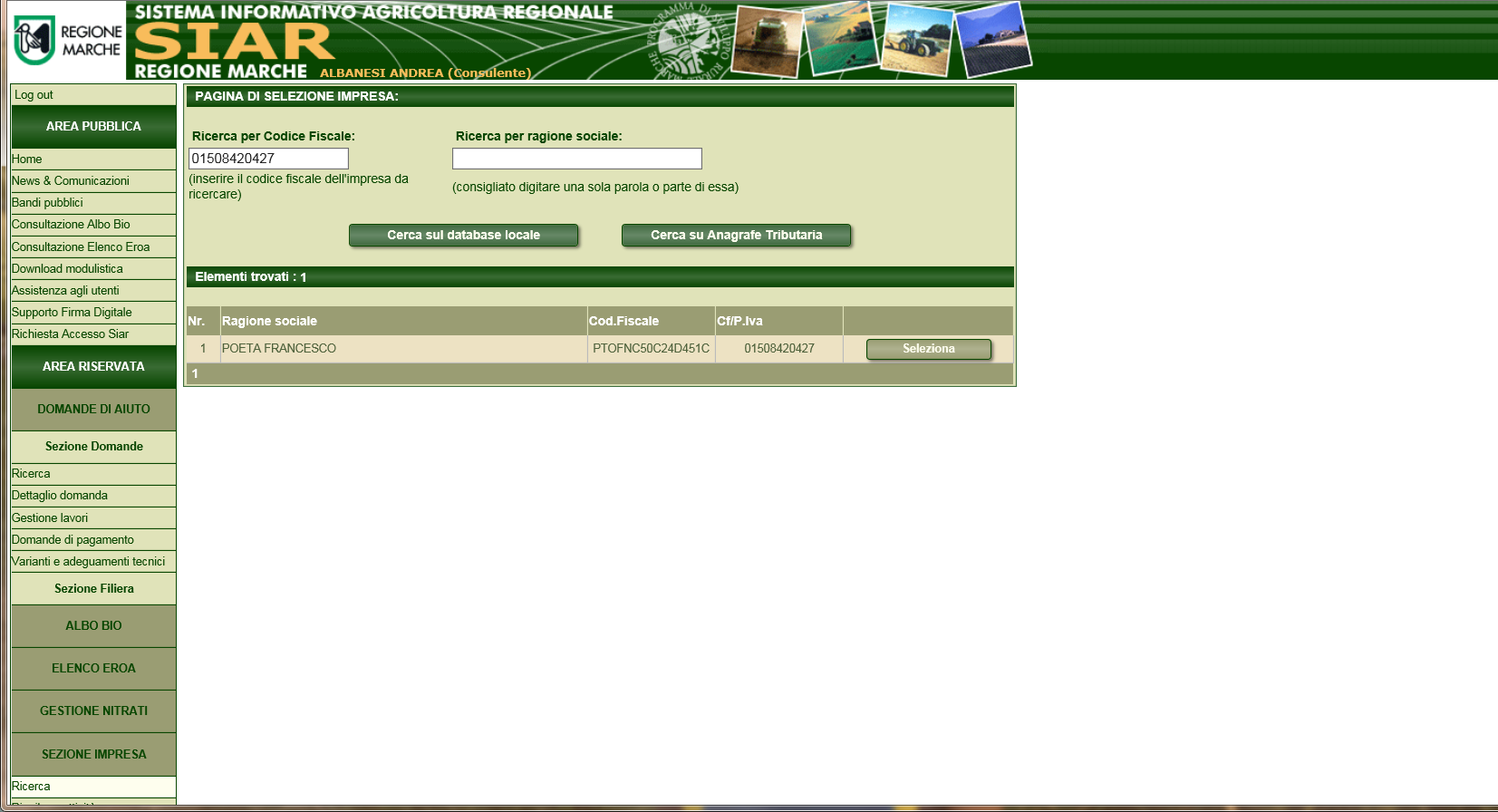 Prima di procedere con l’inserimento della domanda di aiuto, il capofila deve indicare quali sono i soggetti «partner effettivi» nella sezione impresa
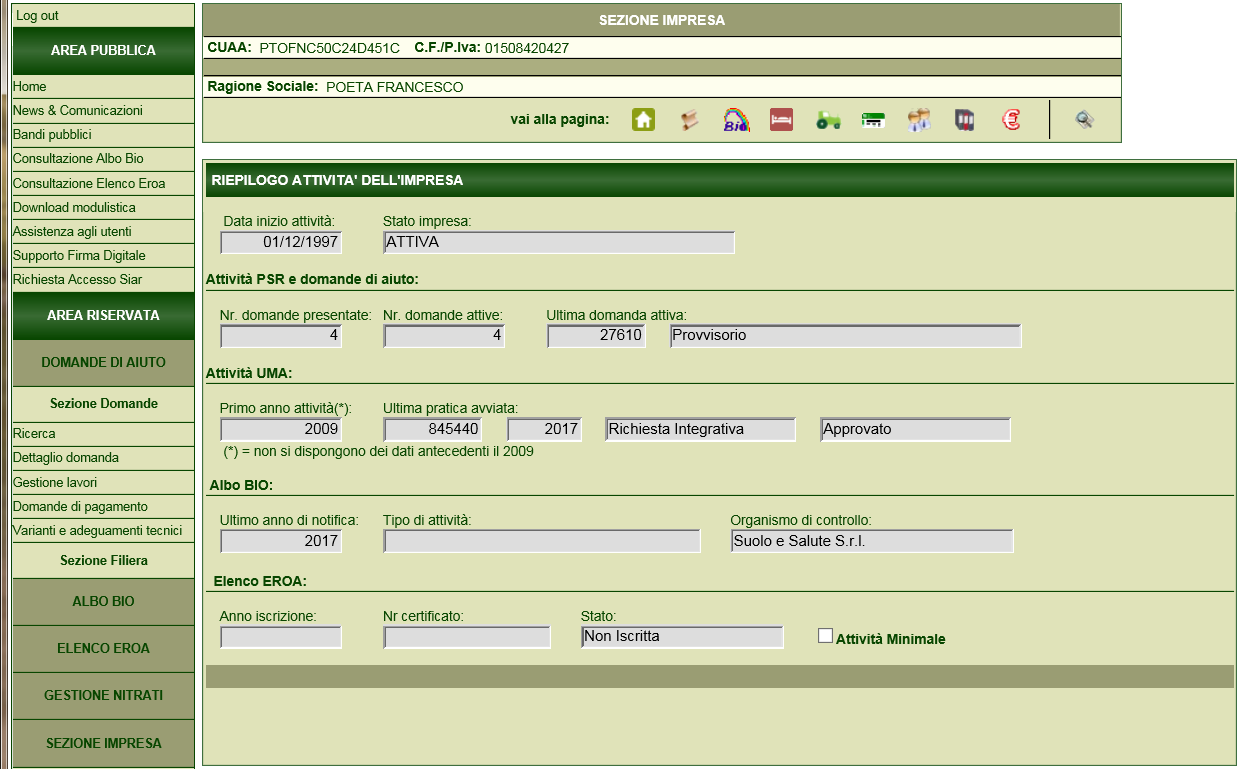 Prima di procedere con l’inserimento della domanda di aiuto, il capofila deve indicare quali sono i soggetti «partner effettivi» nella sezione impresa
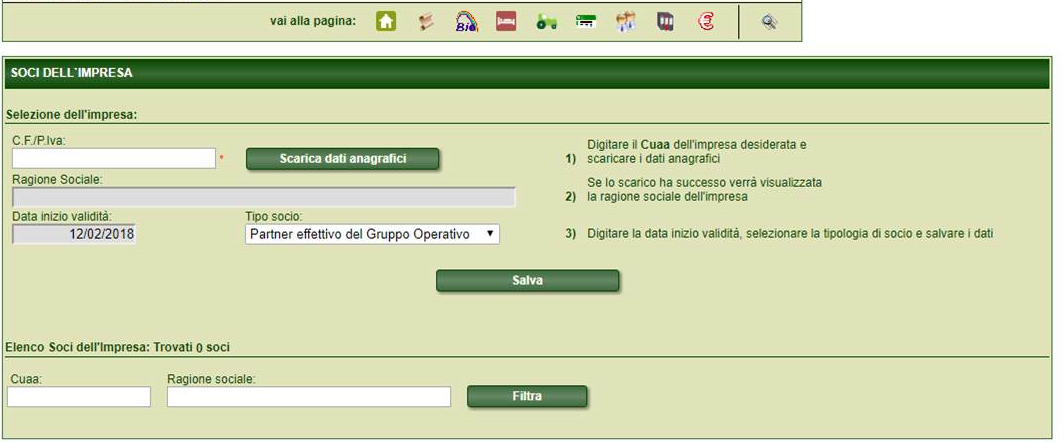 Caricamento domanda – Pagina «Requisiti soggettivi»
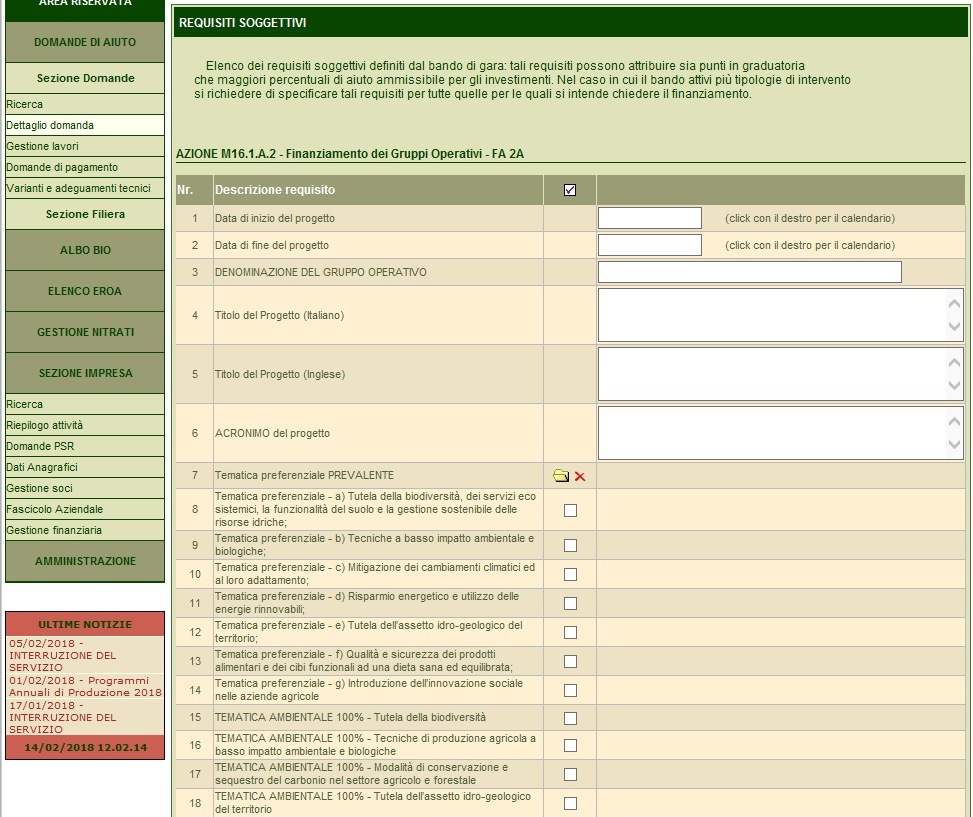 Caricamento domanda – Pagina «Requisiti soggettivi»
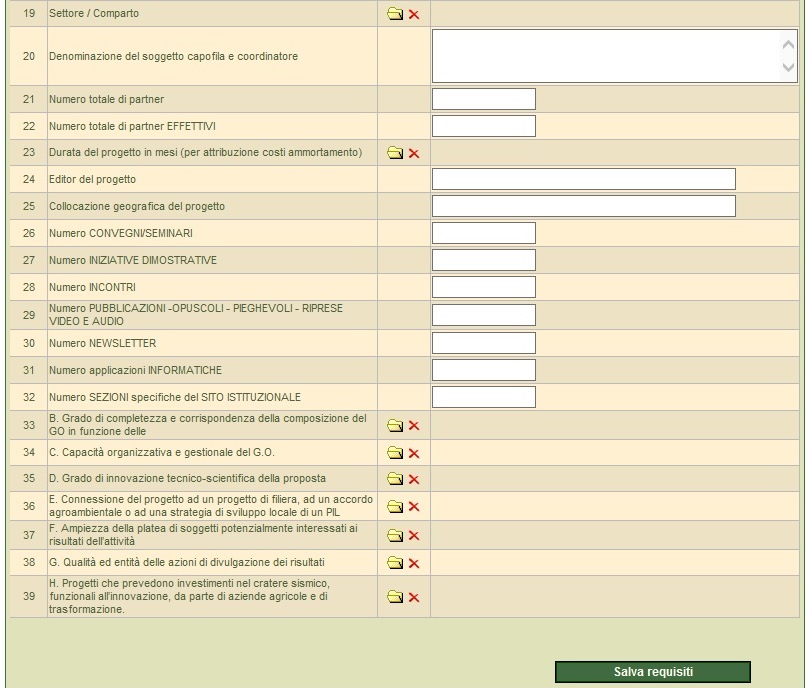 Caricamento domanda – Pagina «Descrizione dell’iniziativa progettuale»
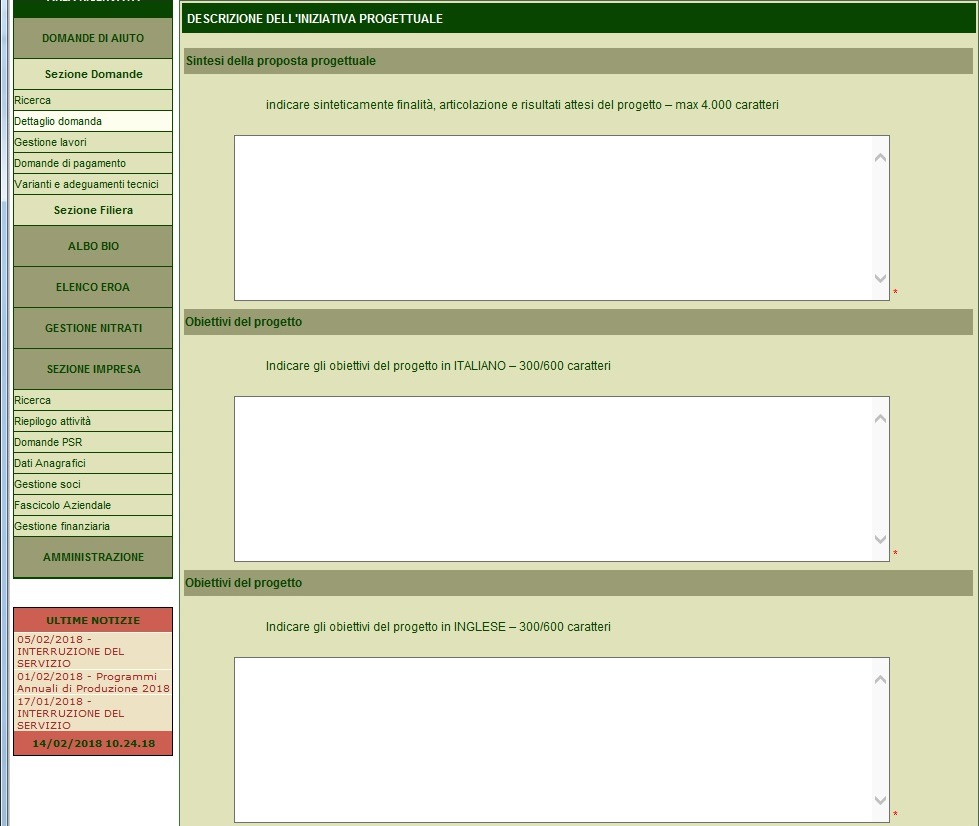 Caricamento domanda – Pagina «Descrizione dell’iniziativa progettuale»
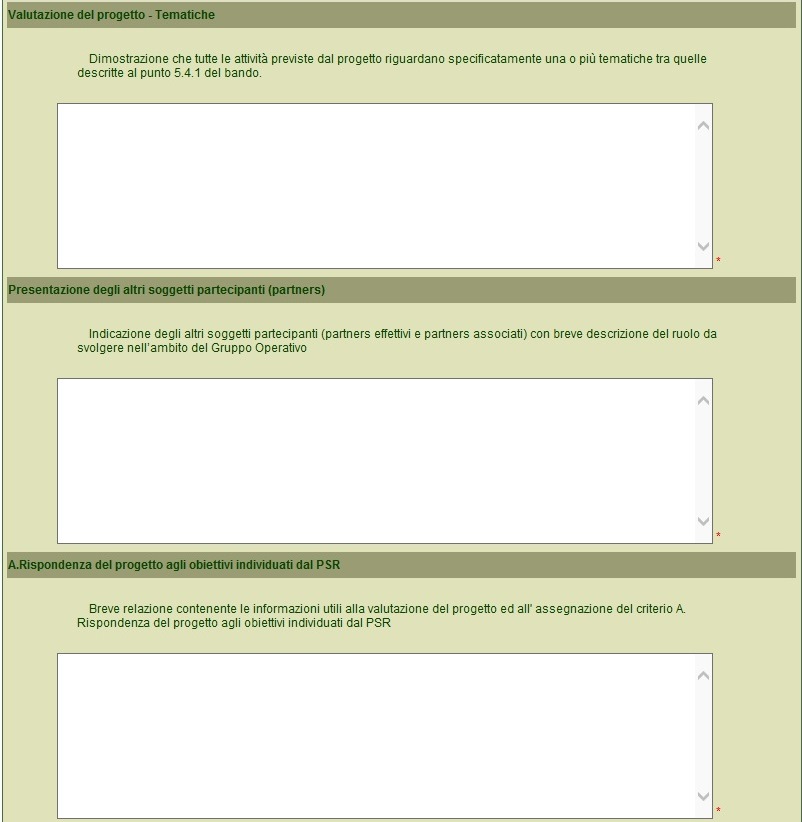 Caricamento domanda – Pagina «Descrizione dell’iniziativa progettuale»
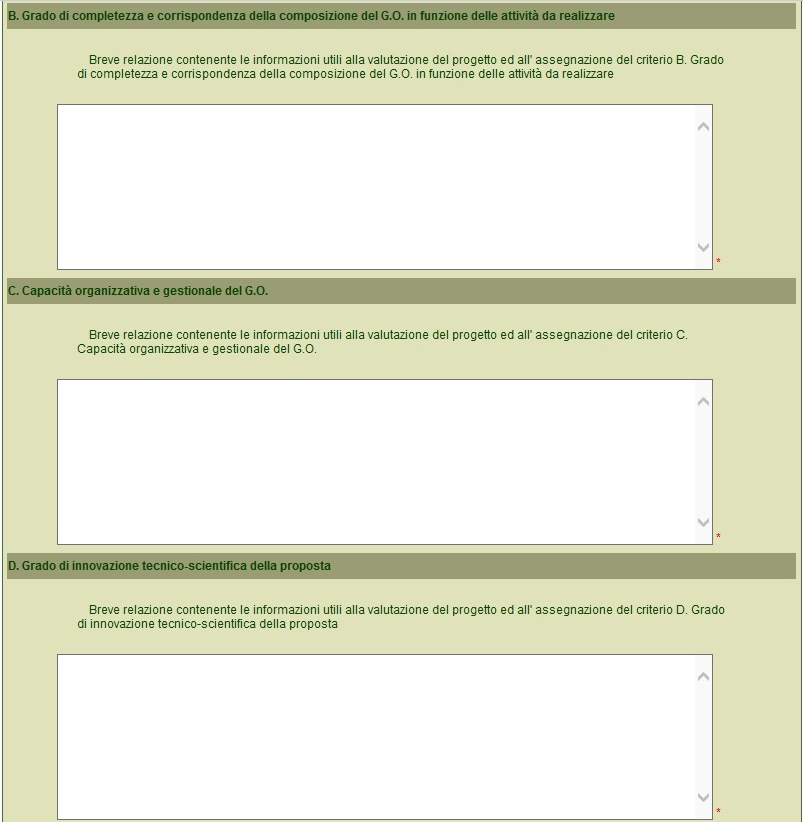 Caricamento domanda – Pagina «Descrizione dell’iniziativa progettuale»
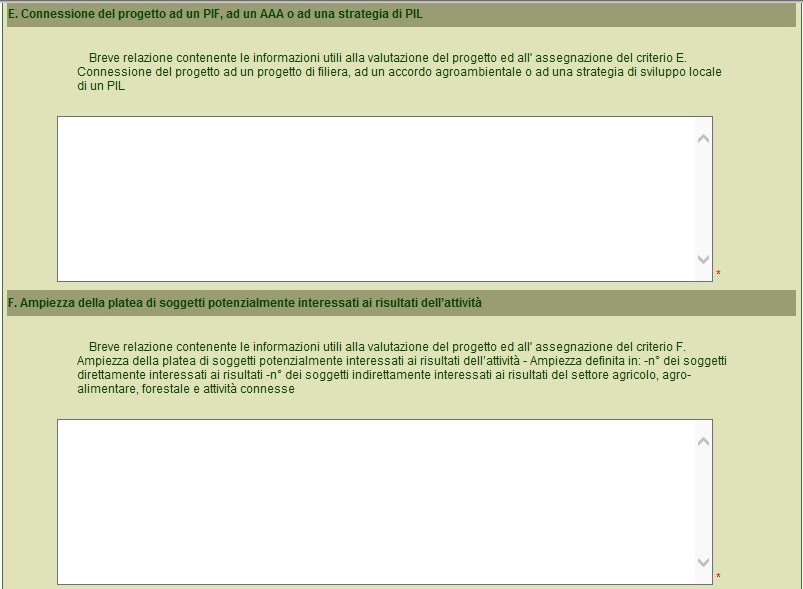 Caricamento domanda – Pagina «Descrizione dell’iniziativa progettuale»
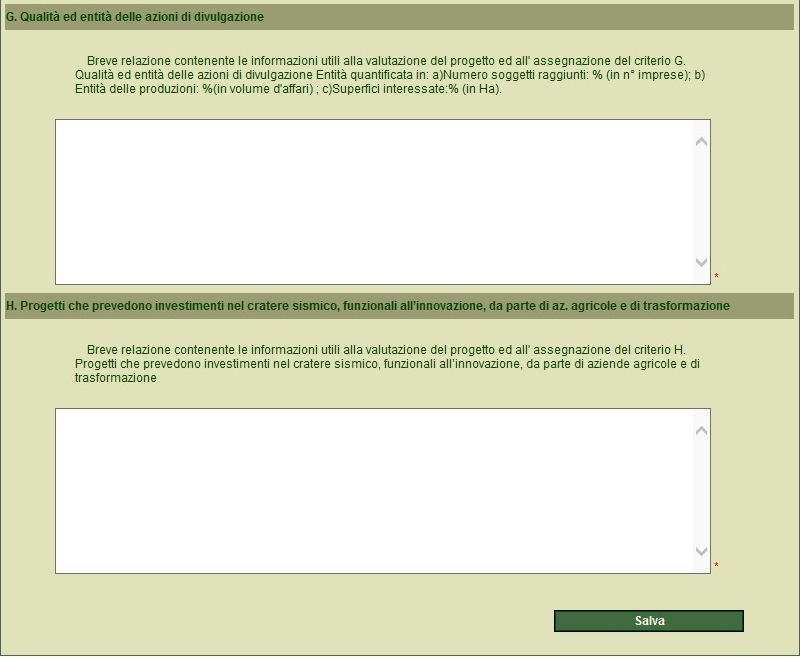 Caricamento domanda – Piano di dettaglio degli investimenti
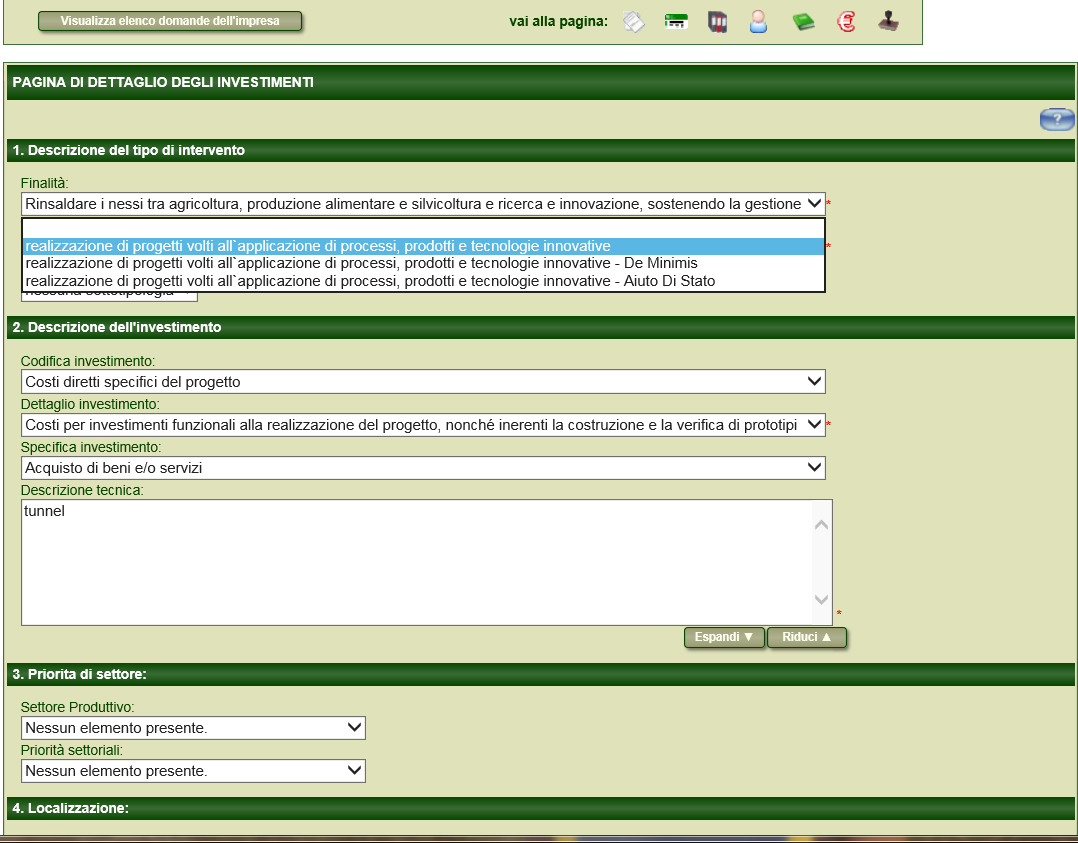 Caricamento domanda – Piano di dettaglio degli investimenti
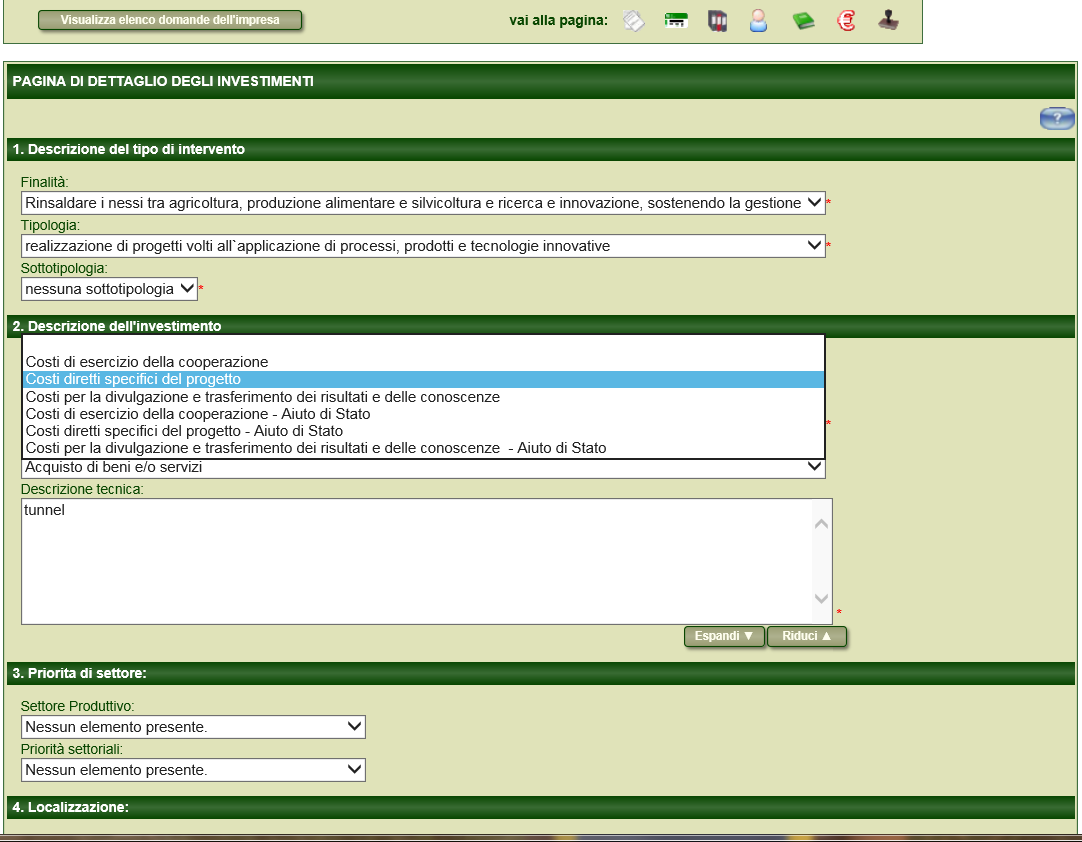 Caricamento domanda – Piano di dettaglio degli investimenti
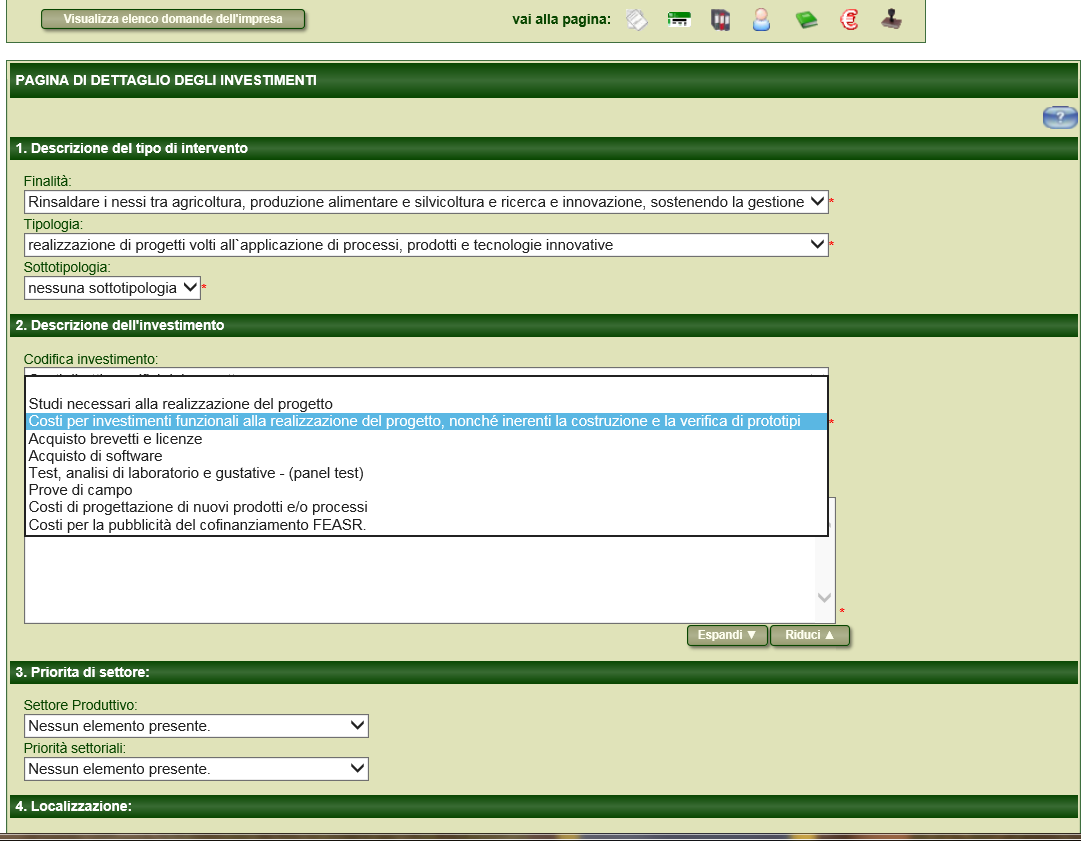 Caricamento domanda – Piano di dettaglio degli investimenti
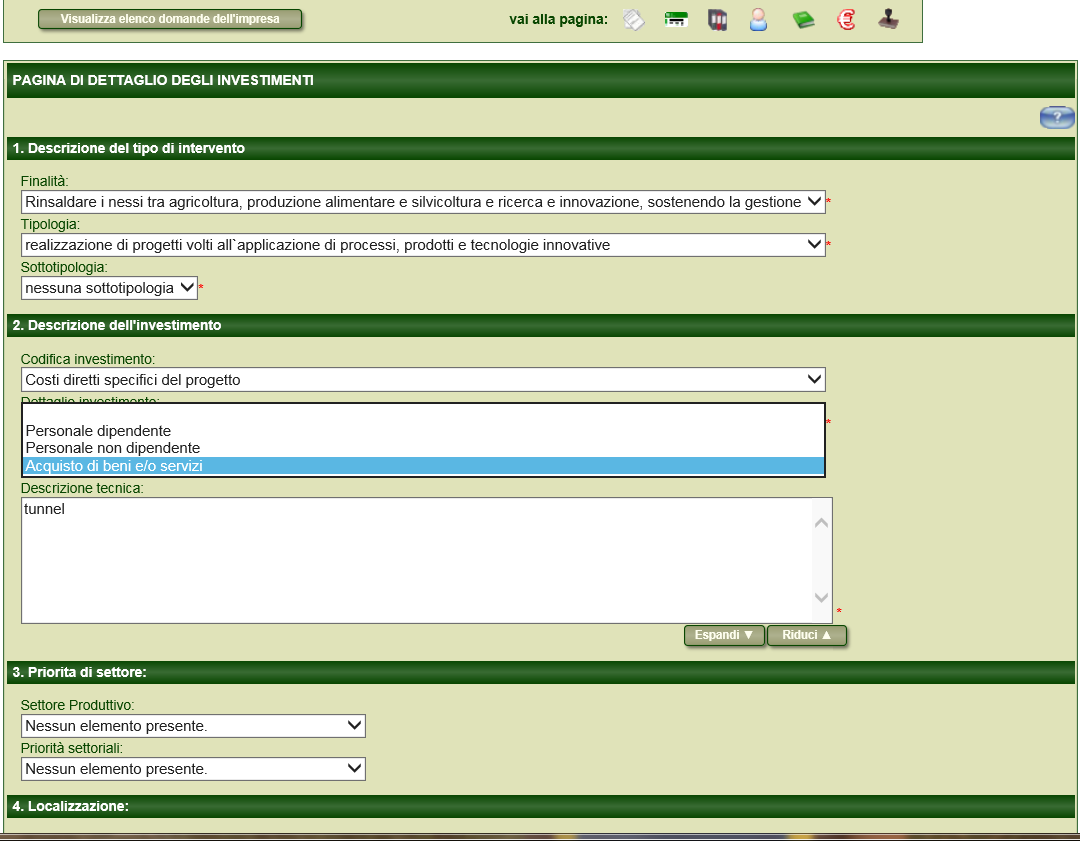 Caricamento domanda – Piano di dettaglio degli investimenti
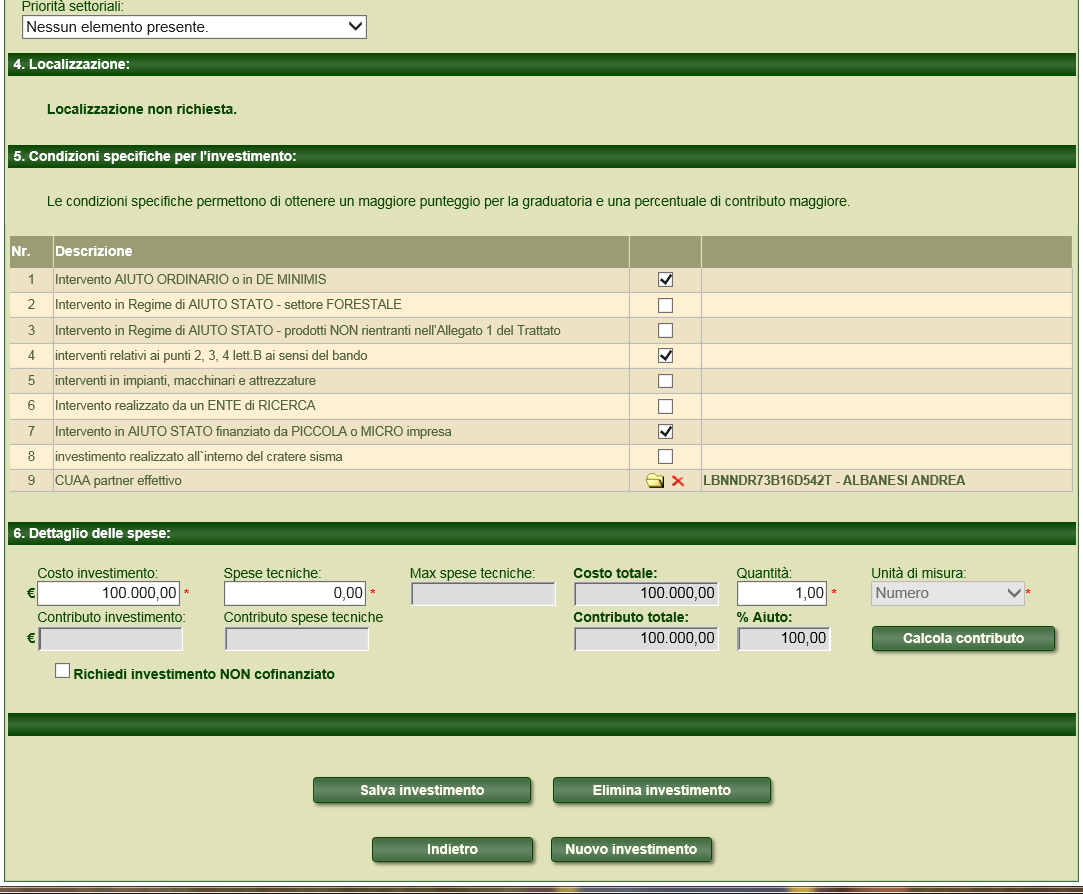 Caricamento domanda – Piano di dettaglio degli investimenti
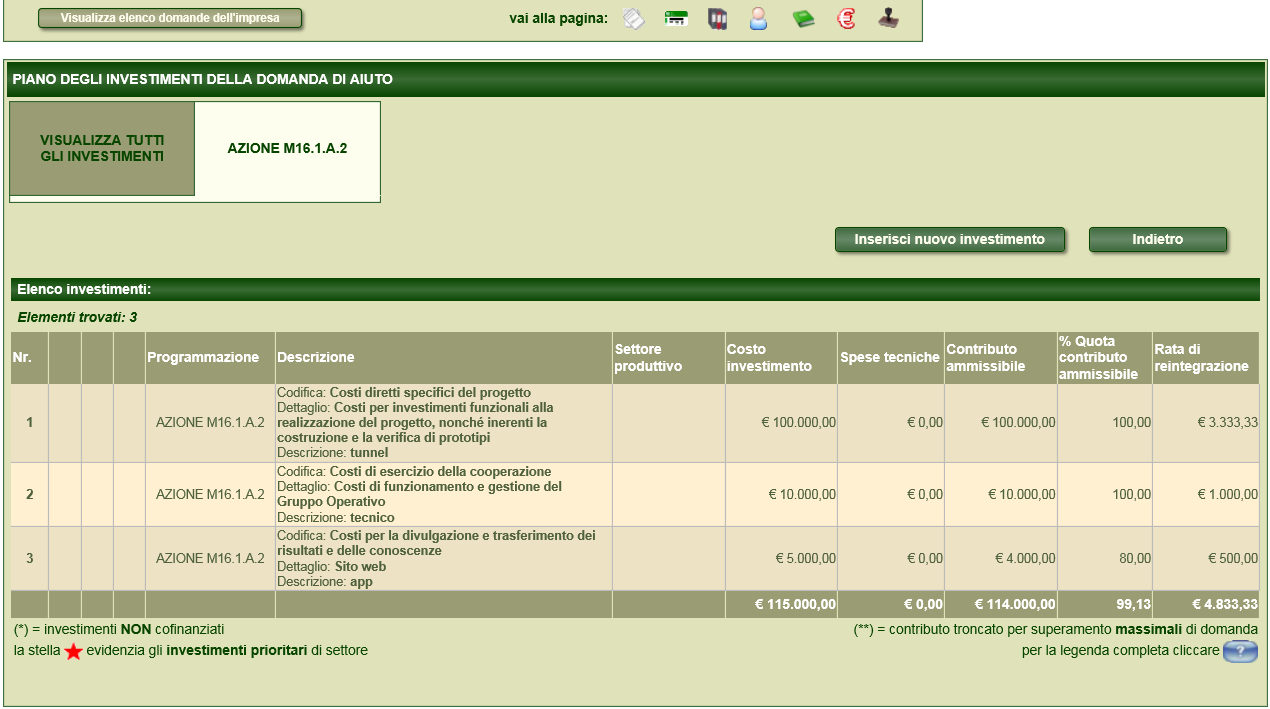 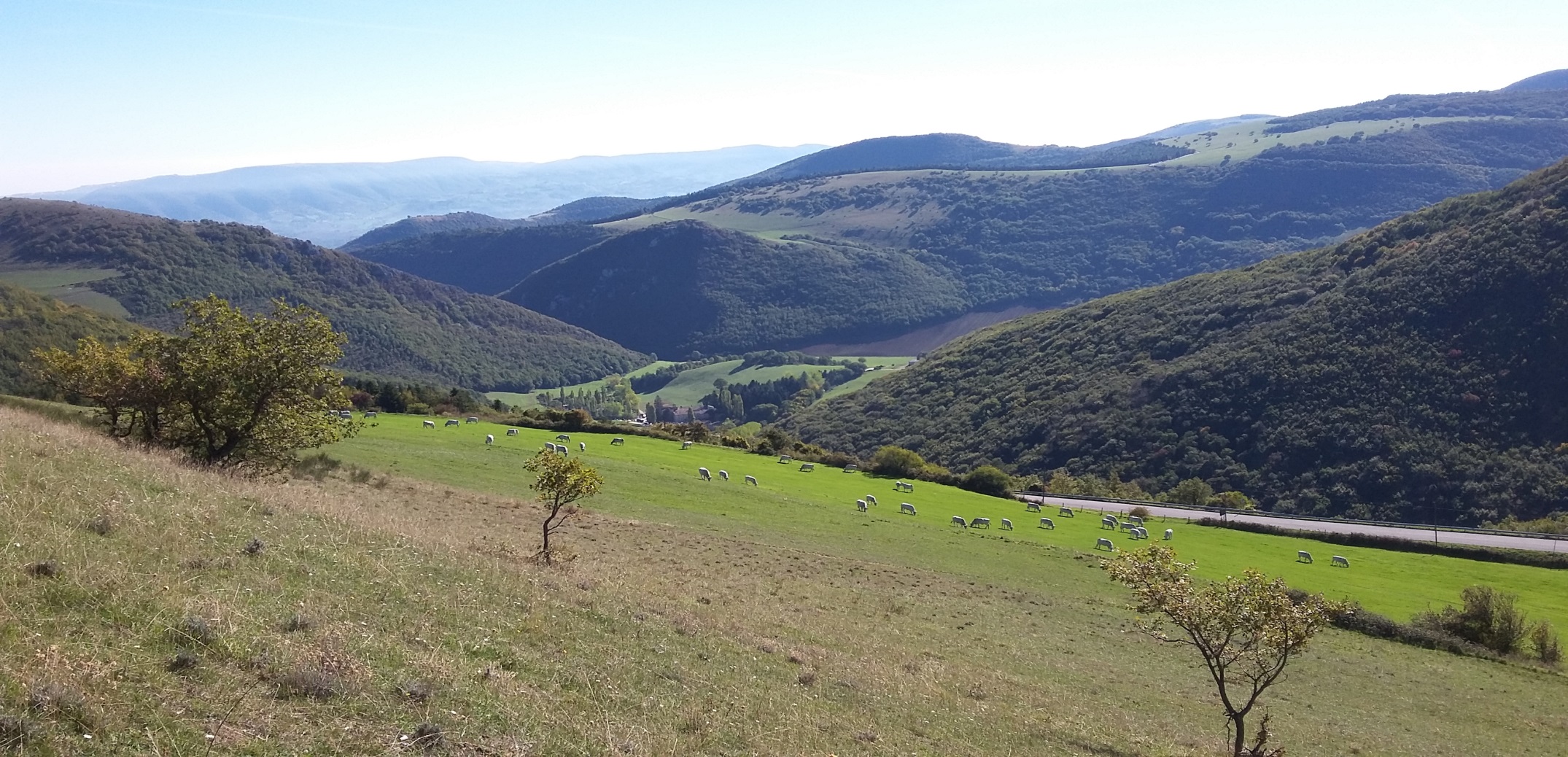 Grazie dell’attenzione